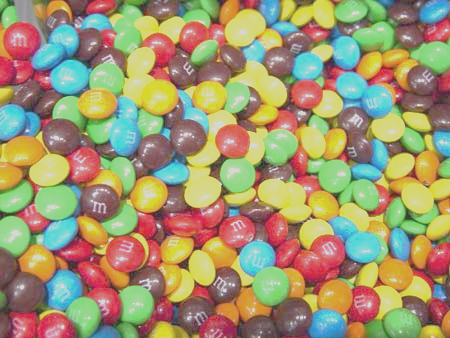 Pascal’s Triangle in Living Color
By: Peter Marshfield &
Kyle Parsons
Pascal’s Triangle
[Speaker Notes: The set of numbers that form Pascal's triangle were well known before Pascal. However, Pascal developed many applications of it and was the first one to organize all the information together in his treatise, Traité du triangle arithmétique (1653). The numbers originally arose from Hindu studies of combinatorics and binomial numbers and the Greeks' study of figurate numbers.[3]
The earliest explicit depictions of a triangle of binomial coefficients occur in the 10th century in commentaries on the ChandasShastra, an Ancient Indian book on Sanskritprosody written by Pingala in or before the 2nd century BC.[4] While Pingala's work only survives in fragments, the commentator Halayudha, around 975, used the triangle to explain obscure references to Meru-prastaara, the "Staircase of Mount Meru". It was also realised that the shallow diagonals of the triangle sum to the Fibonacci numbers. In 1068, four columns of the first sixteen rows were given by the mathematician Bhattotpala, who realized the combinatorial significance.[4]
At around the same time, it was discussed in Persia (Iran) by the Persian mathematician, Al-Karaji (953–1029).[5] It was later repeated by the Persian poet-astronomer-mathematician Omar Khayyám (1048–1131); thus the triangle is referred to as the Khayyam triangle in Iran. Several theorems related to the triangle were known, including the binomial theorem. Khayyam used a method of finding nth roots based on the binomial expansion, and therefore on the binomial coefficients.
In 13th century, Yang Hui (1238–1298) presented the arithmetic triangle that is the same as Pascal's triangle. Pascal's triangle is called Yang Hui's triangle in China. The "Yang Hui's triangle" was known in China in the early 11th century by the Chinese mathematician Jia Xian (1010-1070).
PetrusApianus (1495–1552) published the triangle on the frontispiece of his book on business calculations in the 16th century. This is the first record of the triangle in Europe.
In Italy, it is referred to as Tartaglia's triangle, named for the Italian algebraistNiccolò Fontana Tartaglia (1500–77). Tartaglia is credited with the general formula for solving cubic polynomials, (which may in fact be from Scipione del Ferro but was published by GerolamoCardano 1545).
Pascal's Traité du triangle arithmétique (Treatise on Arithmetical Triangle) was published posthumously in 1665. In this, Pascal collected several results then known about the triangle, and employed them to solve problems in probability theory. The triangle was later named after Pascal by Pierre Raymond de Montmort (1708) who called it "Table de M. Pascal pour les combinaisons" (French: Table of Mr. Pascal for combinations) and Abraham de Moivre (1730) who called it "TriangulumArithmeticum PASCALIANUM" (Latin: Pascal's Arithmetic Triangle), which became the modern Western name
http://milan.milanovic.org/math/english/fibo/fibo0.html
The meaning: Having n distinct number of ways to choose k of those without replacement…where order matters.]
0C0
1C0       1C1
2C0       2C1        2C2
3C0       3C1        3C2       3C3
4C0       4C1        4C2       4C3        4C4
5C0       5C1        5C2       5C3        5C4      5C5
Pascal’s Triangle
[Speaker Notes: The set of numbers that form Pascal's triangle were well known before Pascal. However, Pascal developed many applications of it and was the first one to organize all the information together in his treatise, Traité du triangle arithmétique (1653). The numbers originally arose from Hindu studies of combinatorics and binomial numbers and the Greeks' study of figurate numbers.[3]
The earliest explicit depictions of a triangle of binomial coefficients occur in the 10th century in commentaries on the ChandasShastra, an Ancient Indian book on Sanskritprosody written by Pingala in or before the 2nd century BC.[4] While Pingala's work only survives in fragments, the commentator Halayudha, around 975, used the triangle to explain obscure references to Meru-prastaara, the "Staircase of Mount Meru". It was also realised that the shallow diagonals of the triangle sum to the Fibonacci numbers. In 1068, four columns of the first sixteen rows were given by the mathematician Bhattotpala, who realized the combinatorial significance.[4]
At around the same time, it was discussed in Persia (Iran) by the Persian mathematician, Al-Karaji (953–1029).[5] It was later repeated by the Persian poet-astronomer-mathematician Omar Khayyám (1048–1131); thus the triangle is referred to as the Khayyam triangle in Iran. Several theorems related to the triangle were known, including the binomial theorem. Khayyam used a method of finding nth roots based on the binomial expansion, and therefore on the binomial coefficients.
In 13th century, Yang Hui (1238–1298) presented the arithmetic triangle that is the same as Pascal's triangle. Pascal's triangle is called Yang Hui's triangle in China. The "Yang Hui's triangle" was known in China in the early 11th century by the Chinese mathematician Jia Xian (1010-1070).
PetrusApianus (1495–1552) published the triangle on the frontispiece of his book on business calculations in the 16th century. This is the first record of the triangle in Europe.
In Italy, it is referred to as Tartaglia's triangle, named for the Italian algebraistNiccolò Fontana Tartaglia (1500–77). Tartaglia is credited with the general formula for solving cubic polynomials, (which may in fact be from Scipione del Ferro but was published by GerolamoCardano 1545).
Pascal's Traité du triangle arithmétique (Treatise on Arithmetical Triangle) was published posthumously in 1665. In this, Pascal collected several results then known about the triangle, and employed them to solve problems in probability theory. The triangle was later named after Pascal by Pierre Raymond de Montmort (1708) who called it "Table de M. Pascal pour les combinaisons" (French: Table of Mr. Pascal for combinations) and Abraham de Moivre (1730) who called it "TriangulumArithmeticum PASCALIANUM" (Latin: Pascal's Arithmetic Triangle), which became the modern Western name
http://milan.milanovic.org/math/english/fibo/fibo0.html
The meaning: Having n distinct number of ways to choose k of those without replacement…where order matters.]
A Brief History
Long before Pascal (1623 - 1662):	
Pingala and the Hindu’s (2nd& 10th century)
Yang Hui and the Chinese (1238 - 1298)
Omar Khayyam and the Persians (1048 - 1131)
The triangle also existed far before we had the formula:
How is it Generated?
3 Properties
Property 1
1.
1
1   1
1   2   1
1   3   3   1
1   4   6   4   1
1   5   10   10   5   1
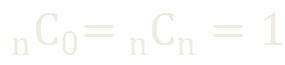 How is it Generated?
3 Properties
Property 2
1.

2.
1
1   1
1   2   1
1   3   3   1
1   4   6   4   1
1   5   10   10   5   1
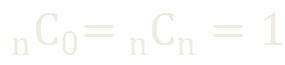 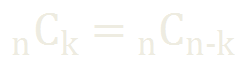 How is it Generated?
3 Properties
Property 3
1.

2.

3.
1
1   1
1   2   1
1   3   3   1
1   4   6   4   1
1   5   10   10   5   1
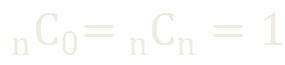 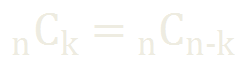 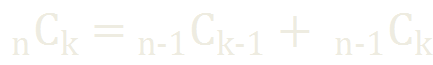 Why does Property 1 work?
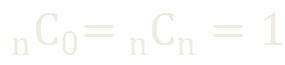 How many ways are there to pick all 5 colors out of the 5 given colors?

      Only one way:

      How many ways are there to pick 0 colors out of the same 5 given colors?

      Only one way:
Why does Property 2 work?
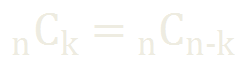 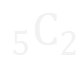 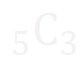 If we have 5 colors, the number of ways to pick 2 of them corresponds to the number of ways to pick the other 3.
Bring on the M&M’s
The 5 Colors:
m
m
m
m
m
Group 1:  Find all color combinations by choosing 3 different colors out of the given 5.  However, you cannot use red.
Group 2:Find all color combinations by choosing 3 different colors out of the given 5.  However, you must use red.
Group 3: Find all color combinations by choosing 3 different colors out of the given 5.
Results
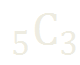 Group 3:
This activity perfectly
demonstrates that 


which is the property
that generates Pascal’s Triangle.
m
m
m
m
m
m
m
m
m
m
m
m
m
m
m
m
m
m
m
m
m
m
m
m
m
m
m
m
m
m
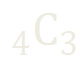 Group 1:
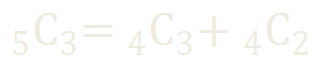 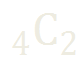 Group 2:
Significance
This lesson expands on Pascal’s Triangle by focusing not on blind calculation, or memorization without meaning, but by creating a true understanding of concepts.

This is done by meeting the needs of all students through multiple representations.

Many historians believe that Pascal’s utilization of this Triangle for gambling (Problem of the Points) was the start of modern probability.